Проект на тему:
«Использование кинезиологии 
в развитии детей 
дошкольного возраста»

Воспитатель высшей квалификационной категории
 МБДОУ детского сада №29 «Мамонтенок»Лычак Ольга Анатольевна
«Движение может заменить лекарство,но ни одно лекарство не заменит движения»Ж. Тассо.
[Speaker Notes: Оригинальные шаблоны для презентаций: https://presentation-creation.ru/powerpoint-templates.html 
Бесплатно и без регистрации.]
Проблемный «?»
Постоянно растущее число детей с нарушениями в физическом и психическом развитии
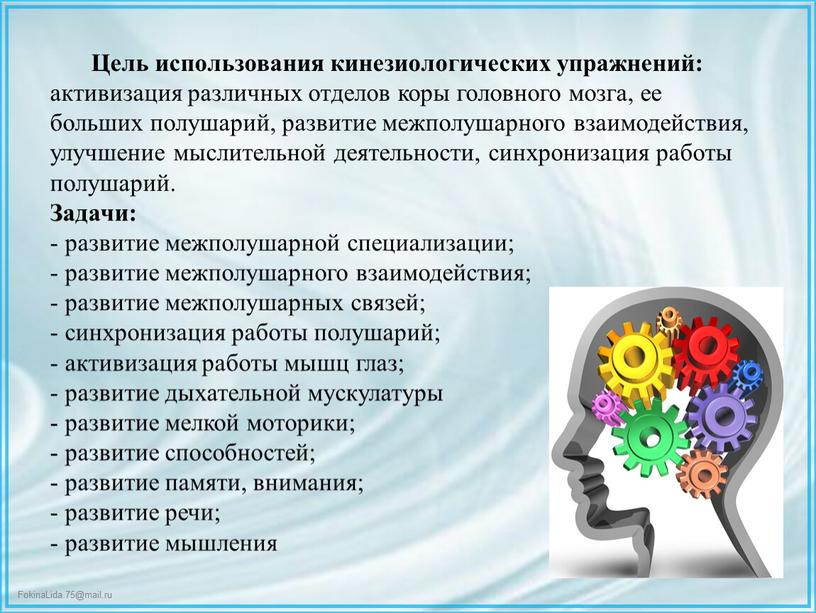 Кинезиология
-это наука о развитии умственных способностей и физического здоровья через движение. 
(от греческого слова «кинезис» - движение, «логос» - наука, т. е. наука о движении)
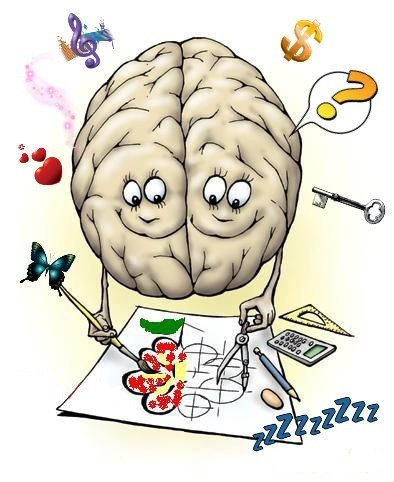 АКТУАЛЬНОСТЬ:
Кинезиология-способствует восстановлению работоспособности и продуктивности в образовательной деятельность
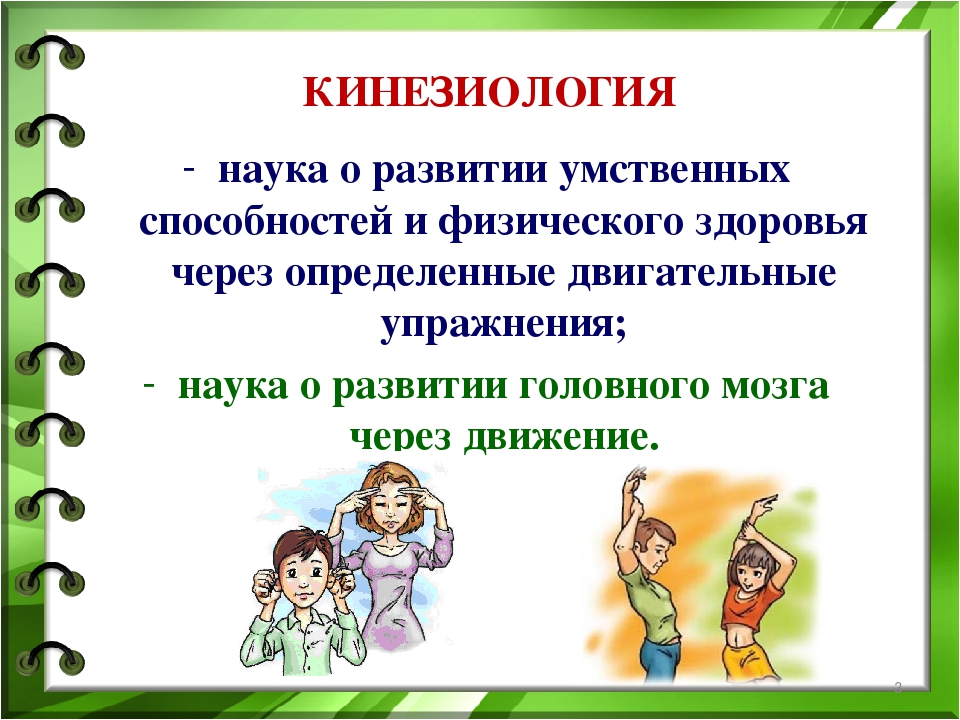 Межполушарное взаимодействие- основа раз­вития интеллекта
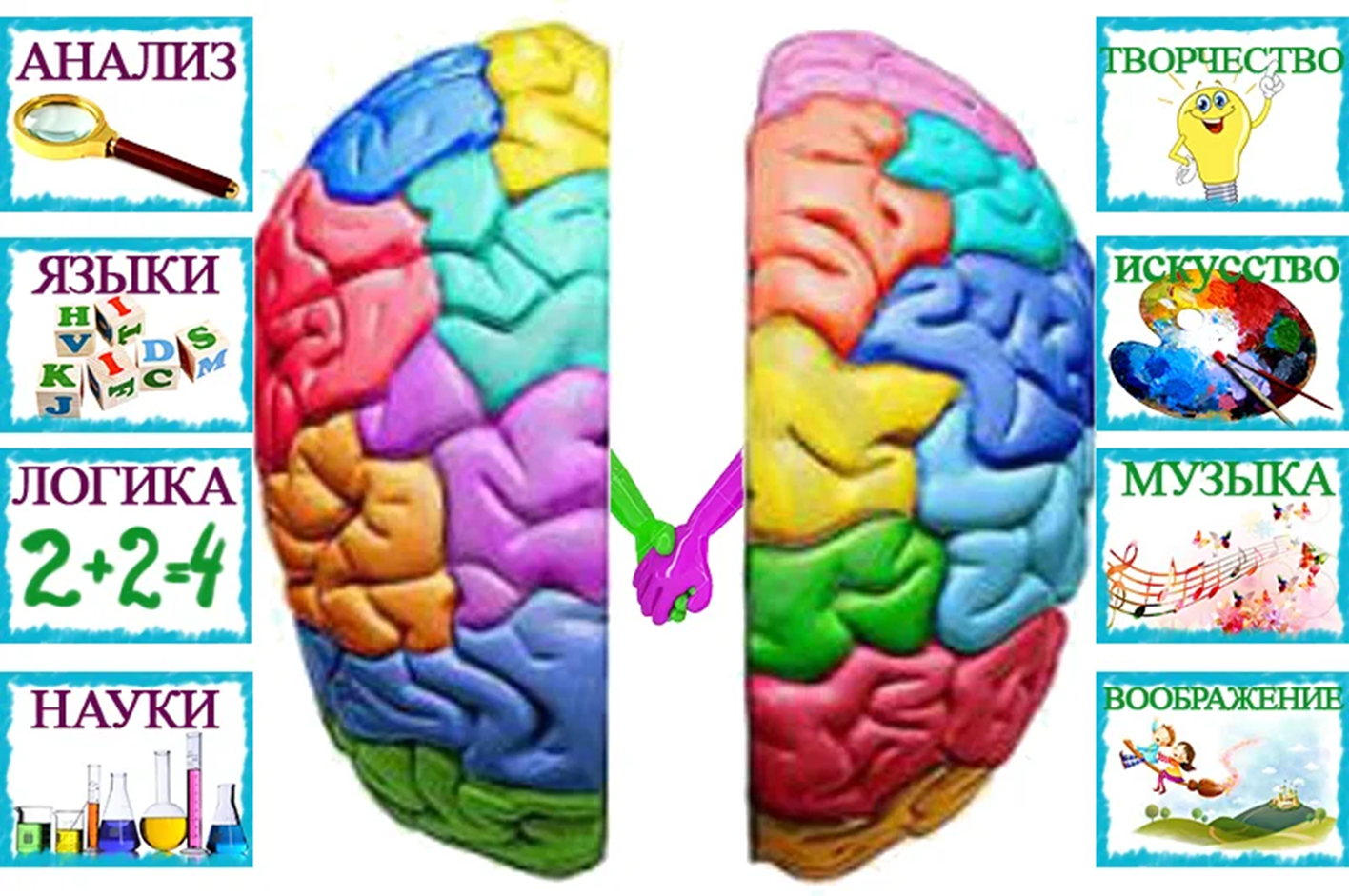 Оригинальные шаблоны для презентаций: https://presentation-creation.ru/powerpoint-templates.html 
Бесплатно и без регистрации
Кинезиологические упражнения
Цель : развитие межполушарного взаимодействия, способствующего активизации мыслительной деятельности
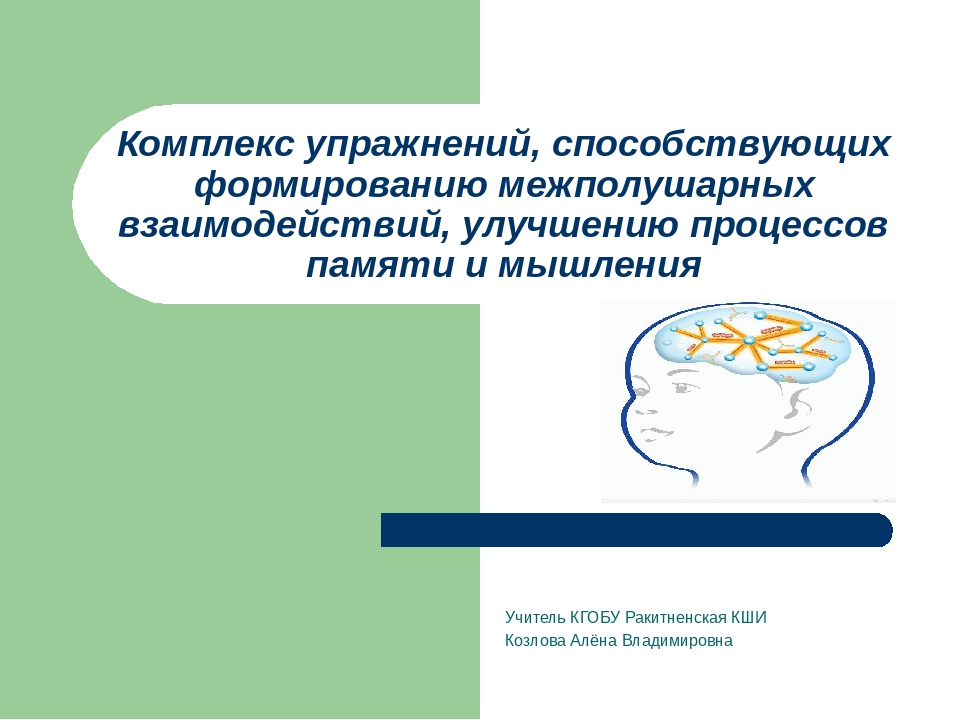 «Использование кинезиологии в развитии детей дошкольного возраста»
Паспорт проекта
Вид проекта: инновационный, практико-ориентированный.
Тип проекта: долгосрочный.
Срок реализации: 1год
Участники проекта:
 дети 6-7 лет, воспитатель группы, родители.
Цель проекта:
развивать межполушарное взаимодействие, способствующее гармоничному умственному развитию дошкольников
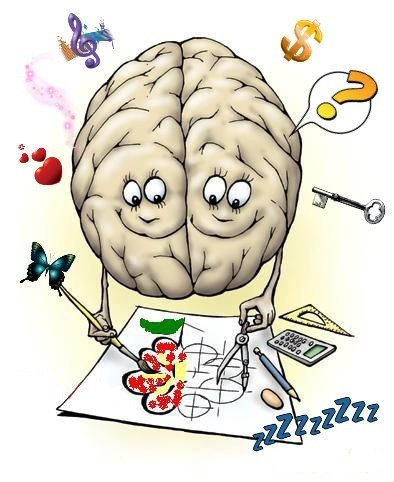 Задачи проекта
Для детей:
1. Развивать межполушарное взаимодействие.
2. Синхронизировать работу полушарий.
3. Снимать эмоциональное напряжение.
4. Развивать мелкую моторику.
5. Развивать способности.
6. Развивать психические процессы.
Для педагогов:
1. Создать условия для благополучного и комфортного состояния детей.
2. Повышать профессиональную компетентность.
Для родителей:
1. Познакомить родителей с современными кинезиологическими методиками, их целями и задачами.
2. Научить родителей применять эти методики на практике.
Ожидаемые результаты проекта:
Для детей:
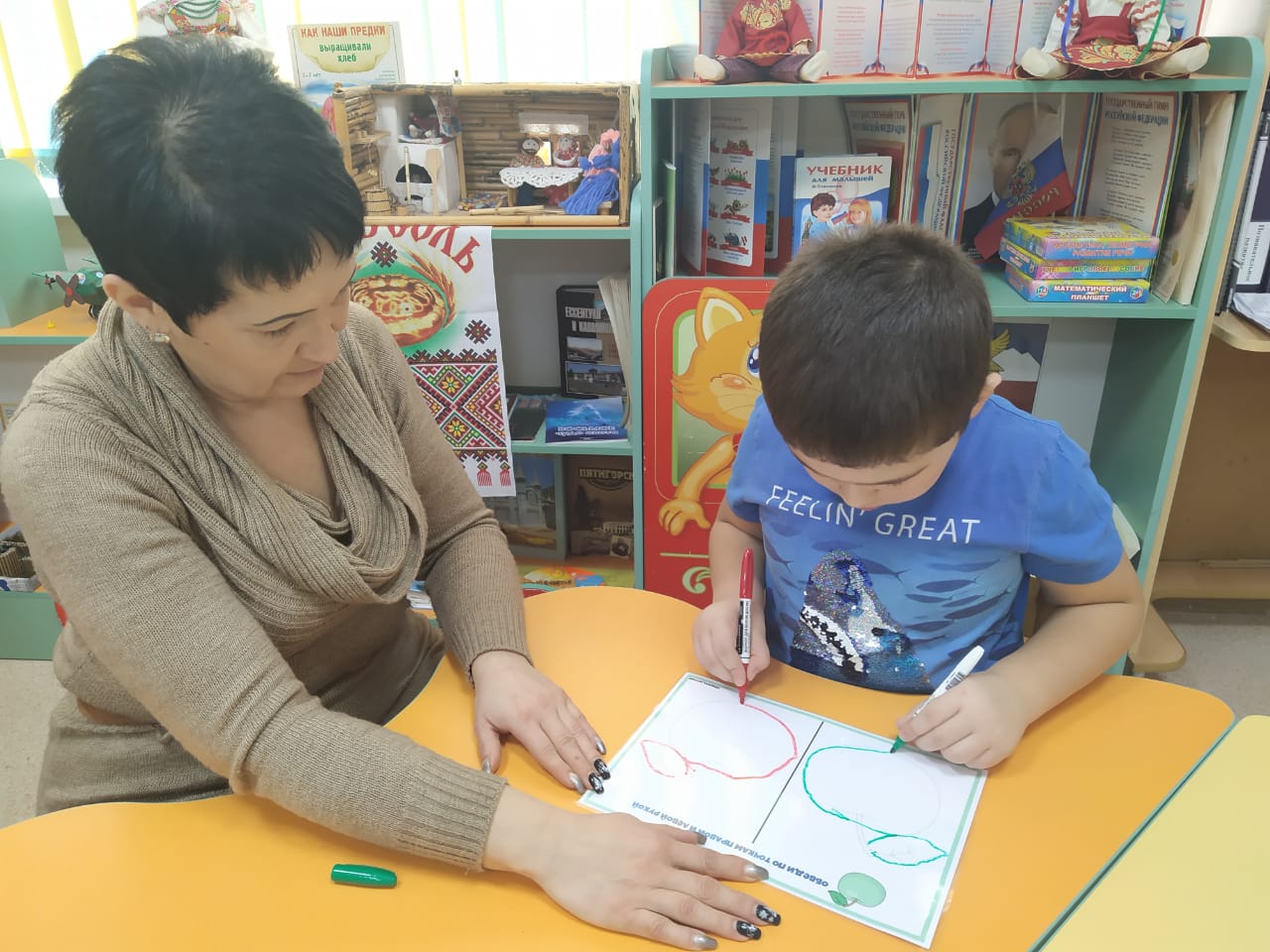 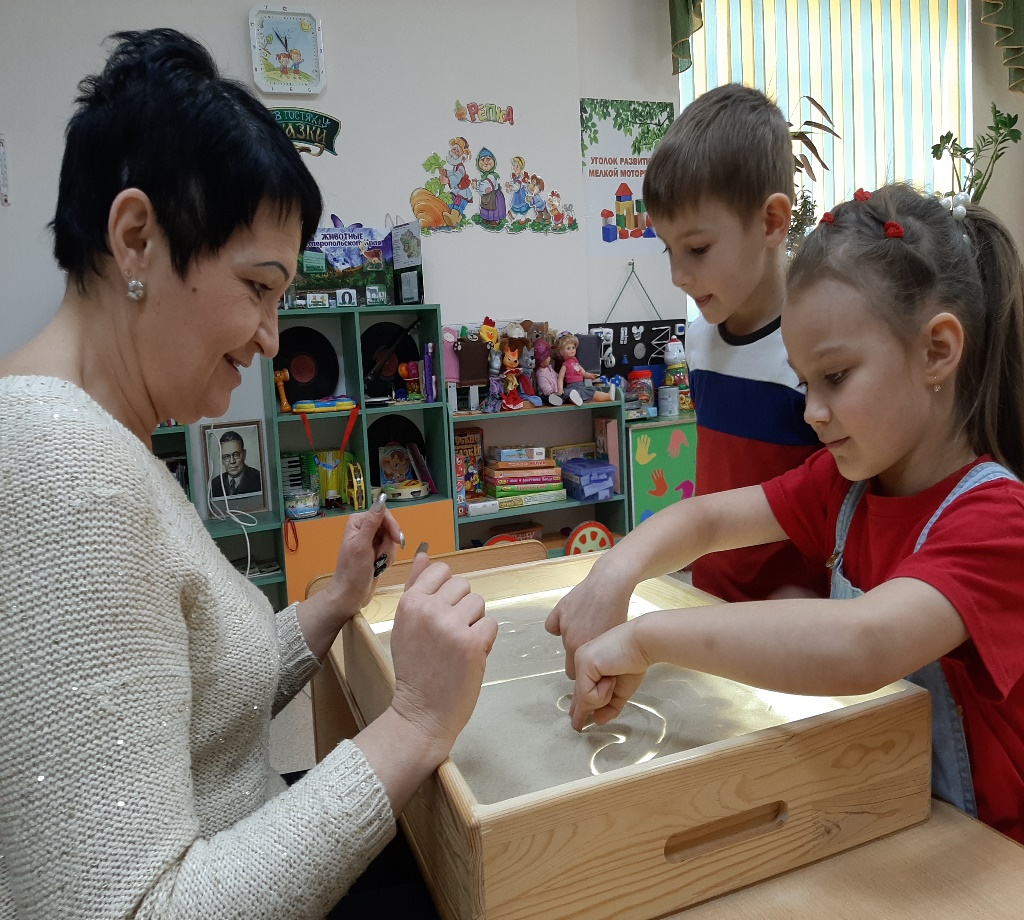 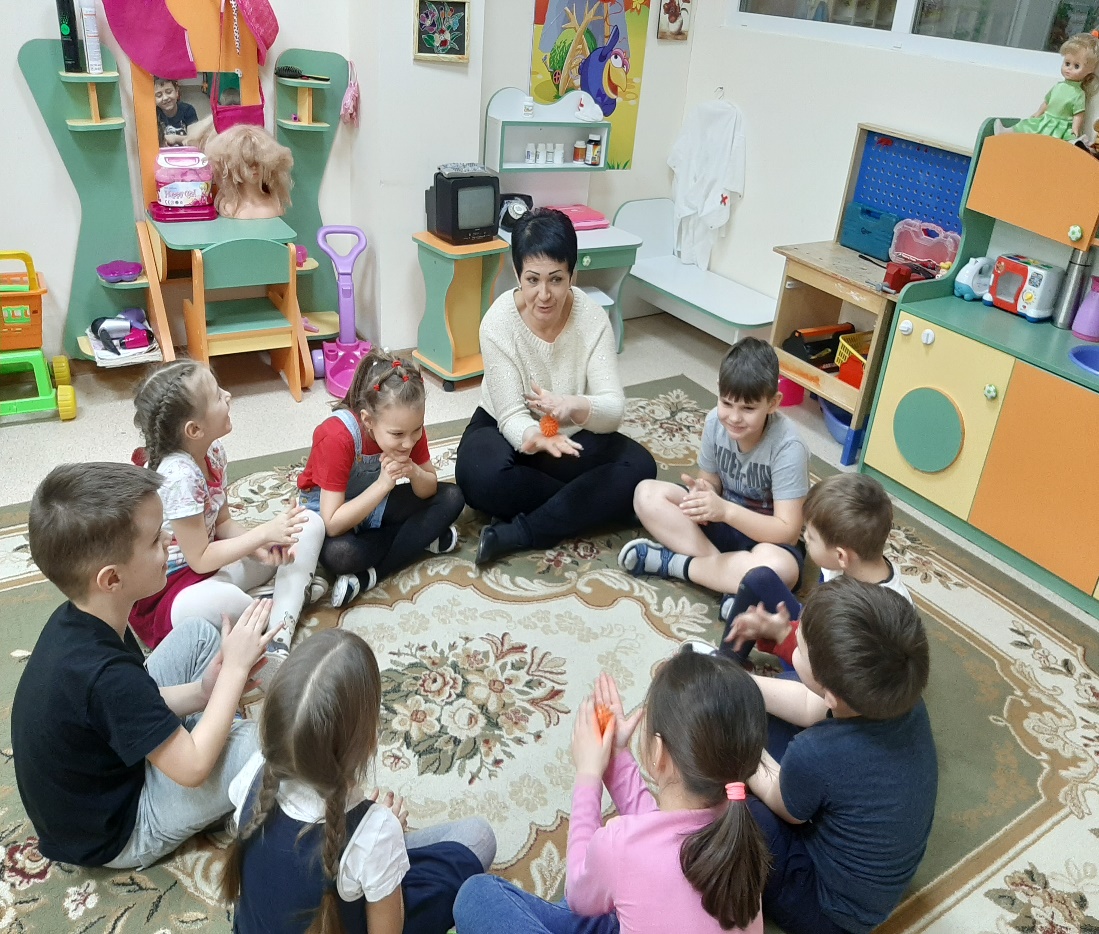 Ожидаемые результаты проекта:
Для педагогов:
создание системы развивающего игрового взаимодействия детей и педагогов;
повышение педагогической компетентности по данному вопросу.
Для родителей: создание системы развивающего игрового взаимодействия детей и родителей.
Принципы реализации проекта:
-принцип научности; 
-принцип информационной достаточности;
-личностно-ориентированный подход; 
-деятельностный подход;
-принцип доступности и индивидуальности;
-принцип систематичности; 
-принцип наглядности .
Условия реализации проекта:
1. Упражнения проводятся ежедневно в рамках образовательной деятельности и в режимных моментах.
2. Занятия проводятся в доброжелательной обстановке.
3. От детей требуется точное выполнение движений и приемов.
4. Упражнения проводятся стоя, сидя, лежа.
5. Упражнения выполняются в медленном темпе от 3 до 5 раз, сначала одной рукой, затем другой рукой, а в завершение - двумя. 
6.Все указания даются чётко, спокойно.
7. Педагог следит за правильностью выполнения заданий.
и выполняет вместе с детьми, постепенно (с учетом возраста детей).
8.Все упражнения данной системы — перекрестные.
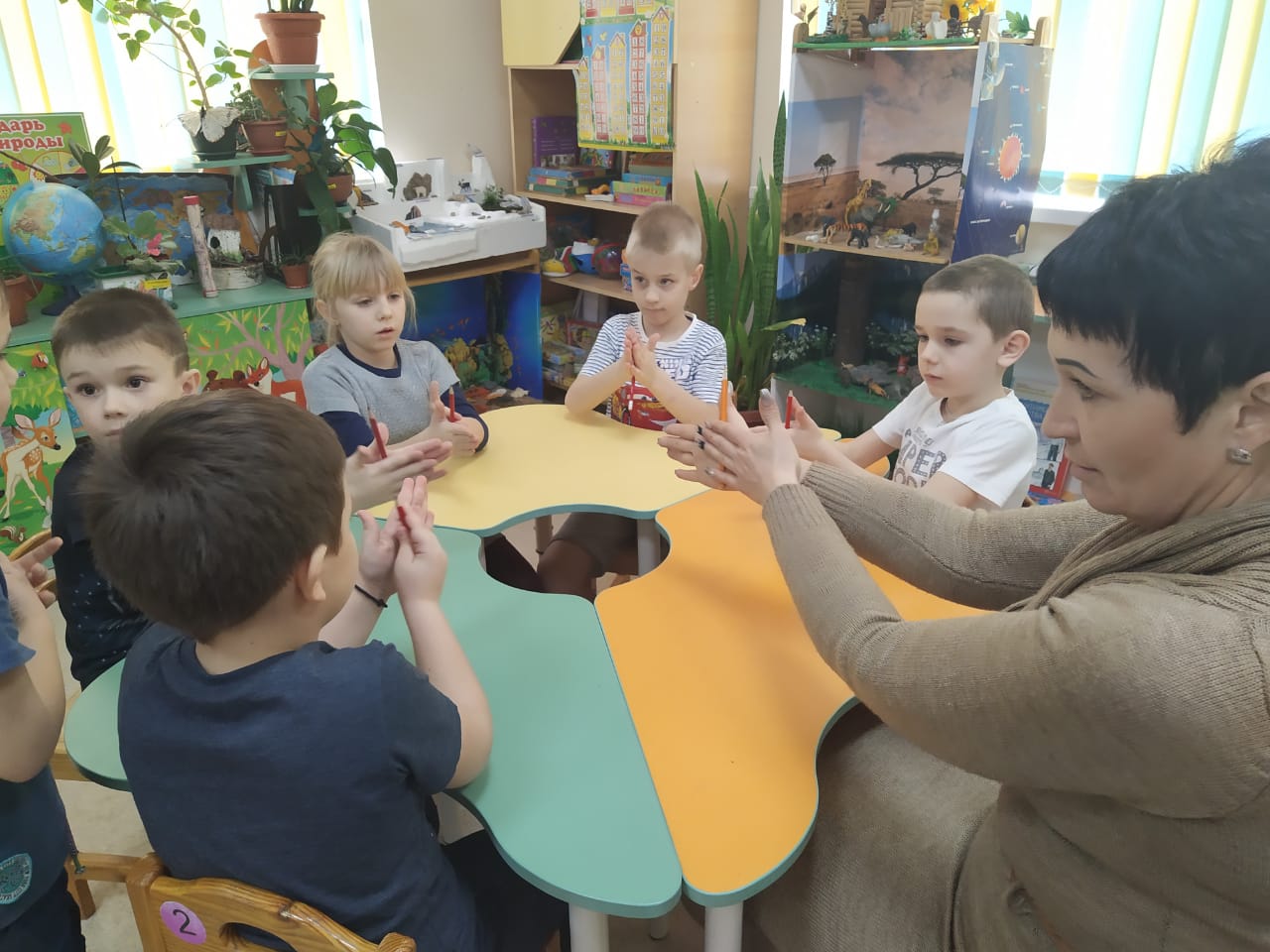 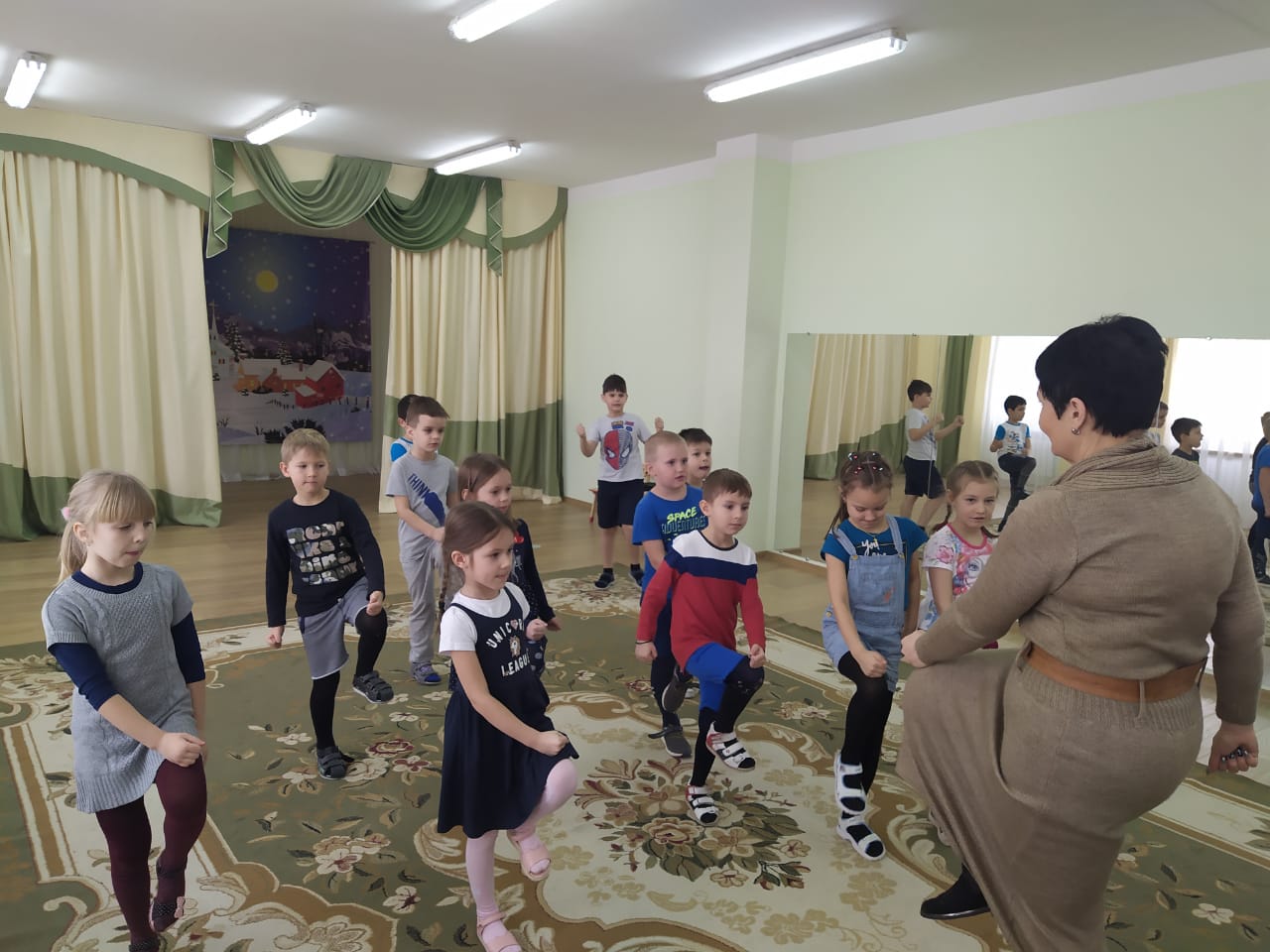 Образовательные области, в рамках которых реализуется проект:
- познавательное развитие;
- речевое развитие;
художественно-эстетическое развитие;
социально-коммуникативное развитие;
- физическое развитие.
Этапы реализации проекта:
1 этап – ПОДГОТОВИТЕЛЬНЫЙ
1.Определение цели и задач
2.Подбор программно-методического обеспечения
3. Анкетирование родителей
Учебно-методическое обеспечение проекта
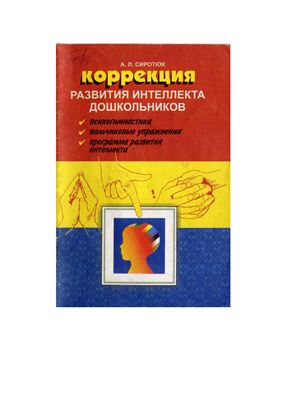 Результаты анкетирования:
Цель:изучение осведомленности родителей в вопросах применения кинезиологии в образовательном процессе.





1) слышал(а) и хотел(а) бы подробнее познакомиться с этой технологией-36%
2) не знакома, но хотел(а) бы познакомиться-64%
Результаты анкетирования:
1)Индивидуальные консультации и беседы 22%
2)Мастер-классы-88%
 Как Вы относитесь к внедрению кинезиологии в образовательный процесс в нашей группе?
1) положительно-100%
2 этап – ПРАКТИЧЕСКИЙ.
Работа с детьми:
1. Растяжки.
2. Дыхательные упражнения.
3. Глазодвигательные упражнения.
4. Телесные упражнения.
5. Упражнения на развитие мелкой моторики.
6. Самомассаж.
7. Упражнения на релаксацию
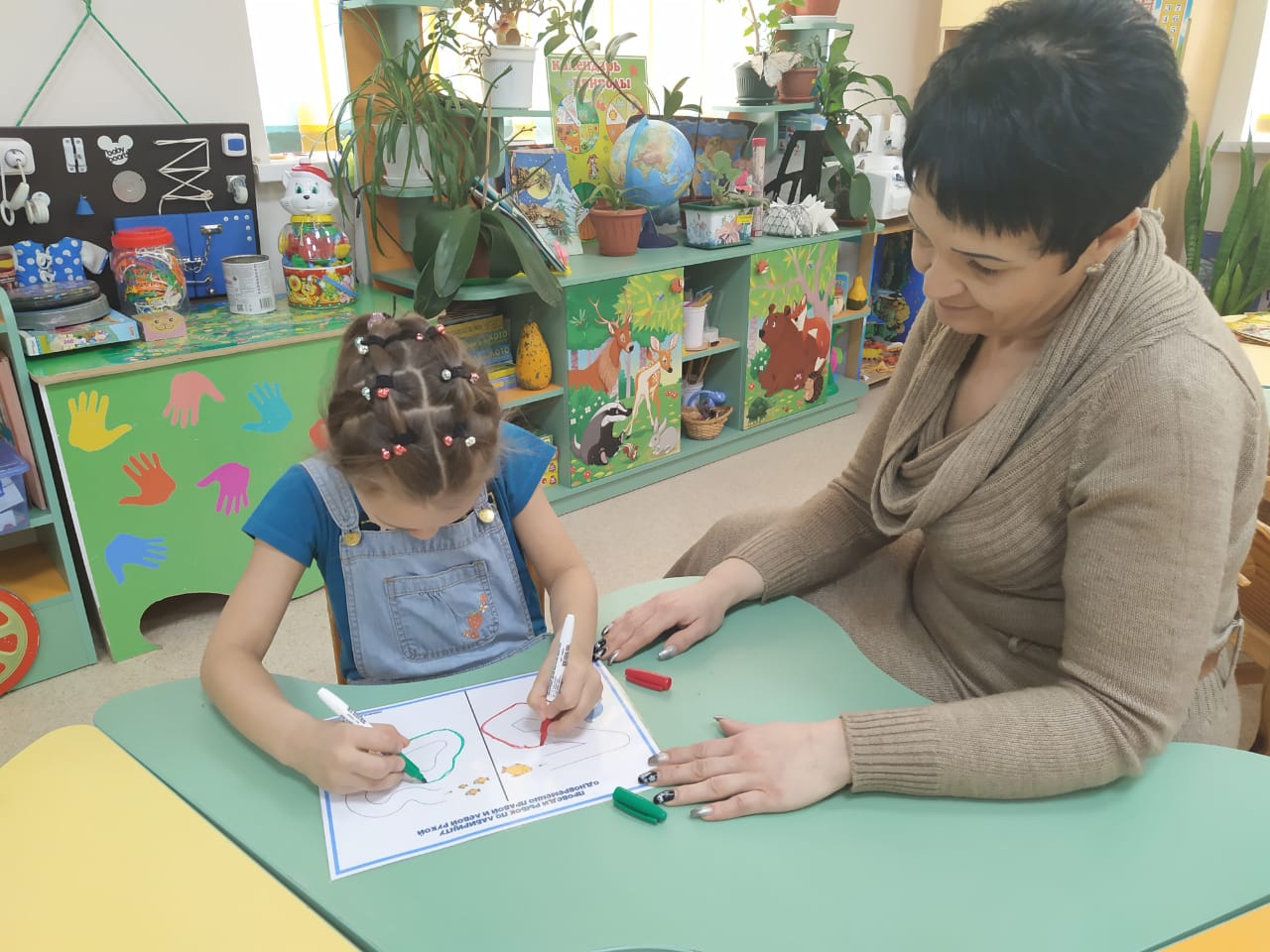 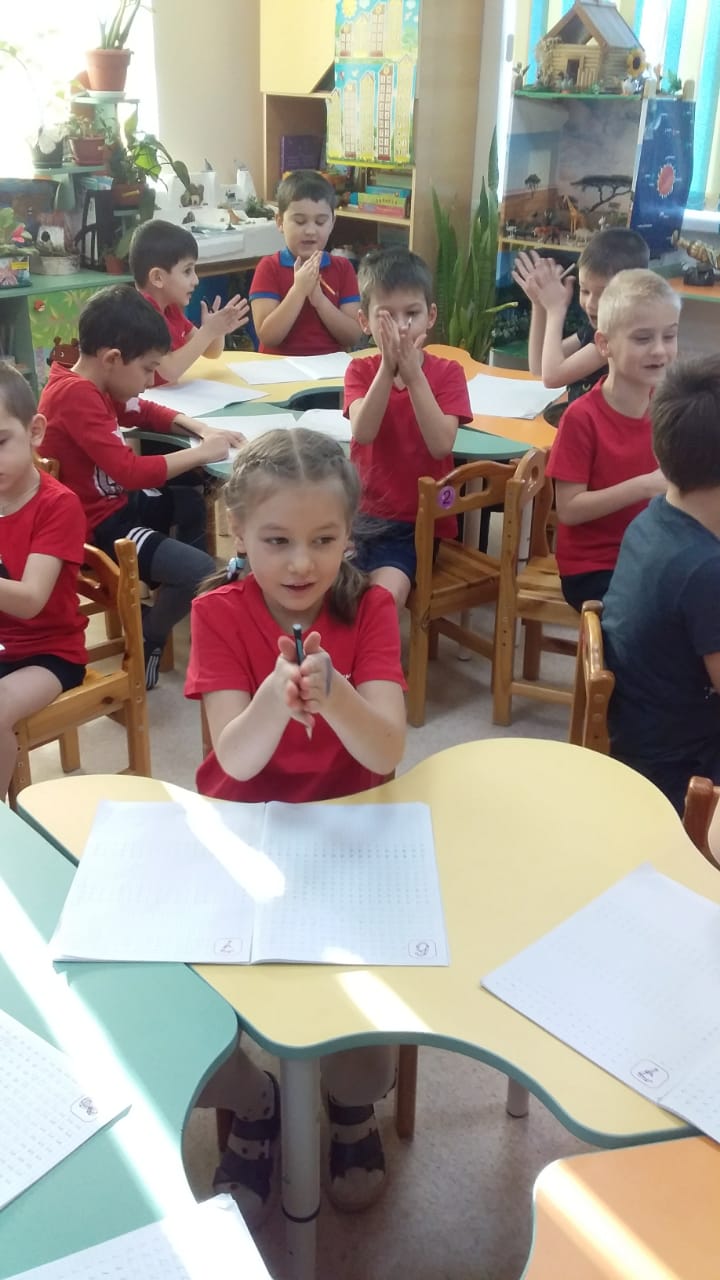 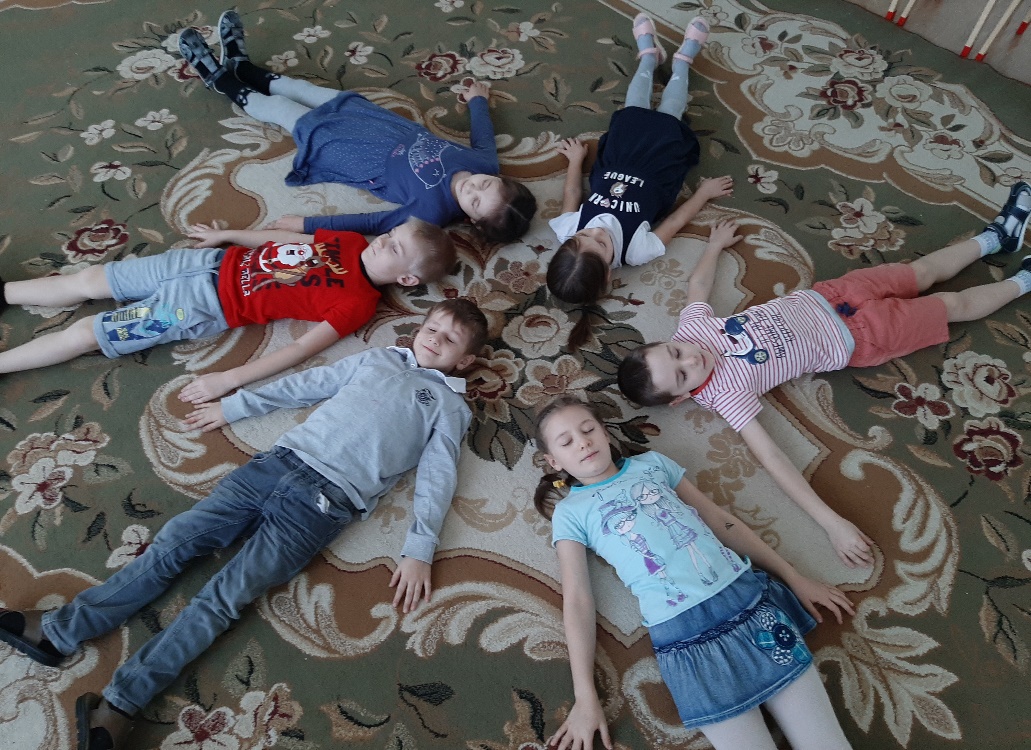 2 этап – ПРАКТИЧЕСКИЙ
Работа с родителями:
1. Наглядная информация в родительском уголке и сайте ДОУ.
2. Тематические родительские собрания
3. Мастер-класс по кинезиологическим упражнениям.
4. Индивидуальные консультации
2 этап – ПРАКТИЧЕСКИЙ
Работа с педагогами:
Мастер-класс для педагогов
«Секрет талантливых дошколят
или кинезиология на все случаи жизни»
Консультация для педагогов «Комплексы кинезиологической гимнастики»
Работа по самообразованию
Мастер-класс для педагогов «Секрет талантливых дошколят»
3 этап – ЗАКЛЮЧИТЕЛЬНЫЙ
Подведение результатов, презентация проектной работы.
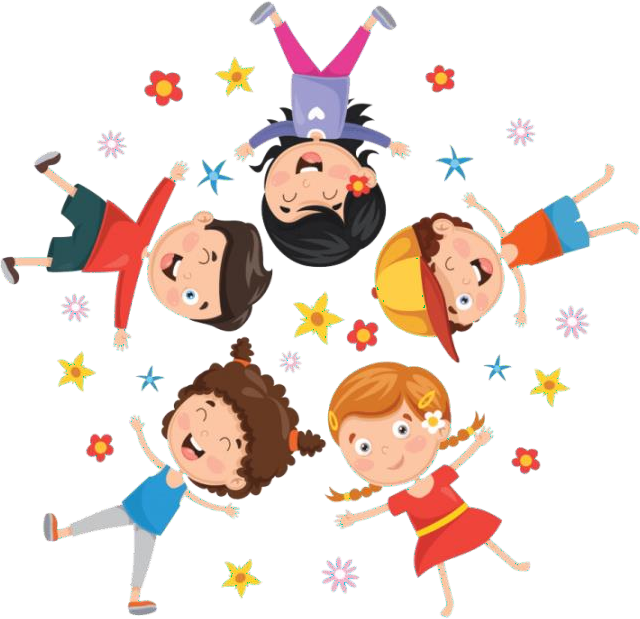 Продукты проекта для детей:
1. Картотека кинезиологических упражнений. 
2. Световой песочный планшет 
3. Схемы для зеркального рисования «Симметричные рисунки».
4. Уголок для развития мелкой моторики.
Продукты проекта для родителей:
1. Родительское собрание на тему «Кинезиология для детей» (презентация, мастер-класс).
2. Консультации «Кинезиология как средство оздоровления дошкольников», «Развиваем мелкую моторику», «Песочная терапия».
3. Буклет «Кинезиологические игры и упражнения для детей дошкольного возраста».
Мастер-класс для родителей«Кинезиология для детей»
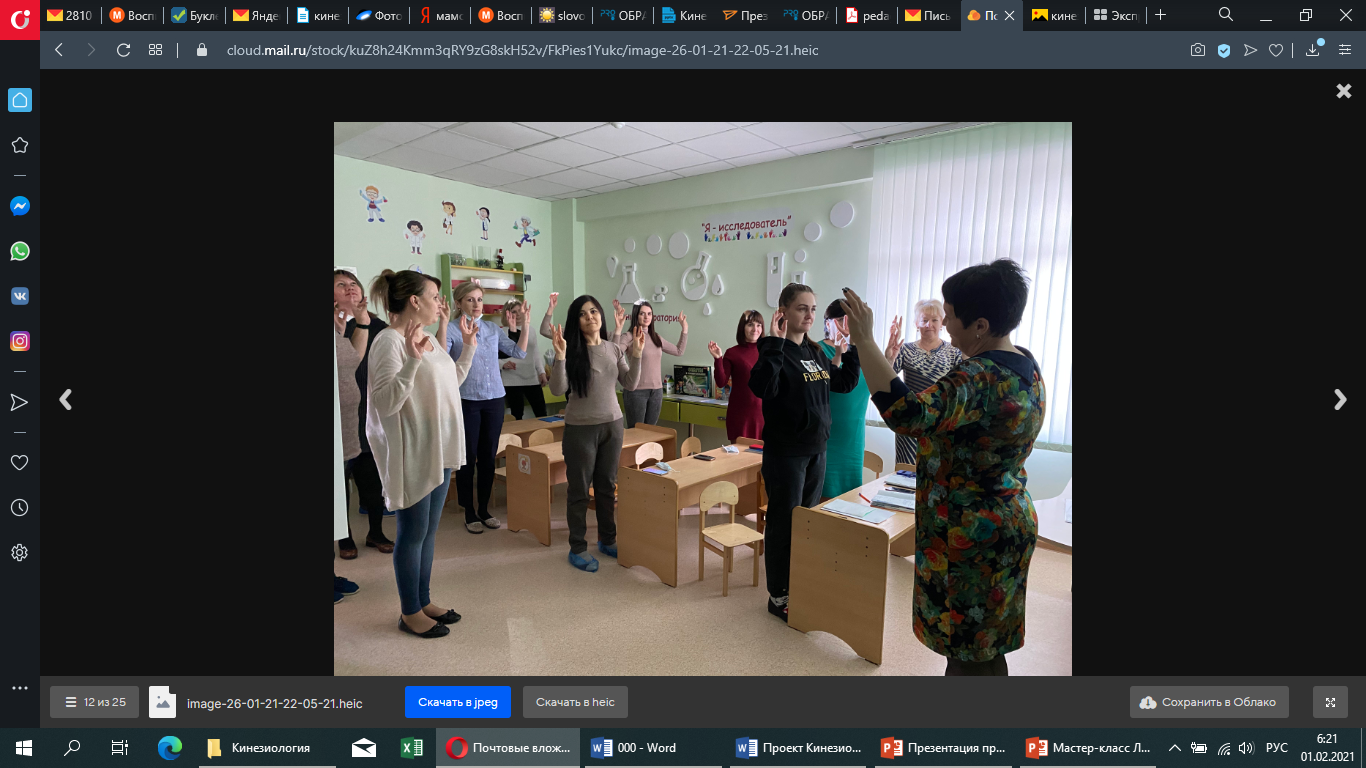 Продукты проекта для педагогов:
Мастер-класс для педагогов 
«Кинезиологические упражнения для дошкольников».
Презентация проекта.
Блоки кинезиологических упражнений.
Планирование по теме (комплексы кинезиологических упражнений на месяц).
ВЫВОД:
Проведя целенаправленную работу по развитию межполушарного взаимодействия с детьми, я могу сказать, что кинезиологические упражнения благотворно влияют не только на работу мозга, но и всего организма в целом.
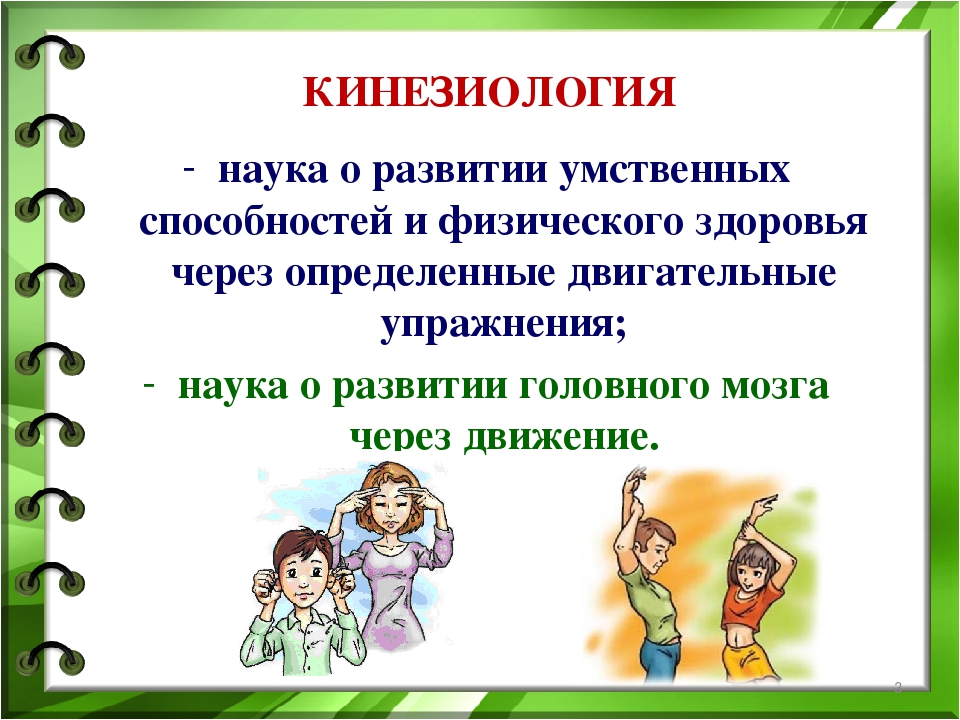 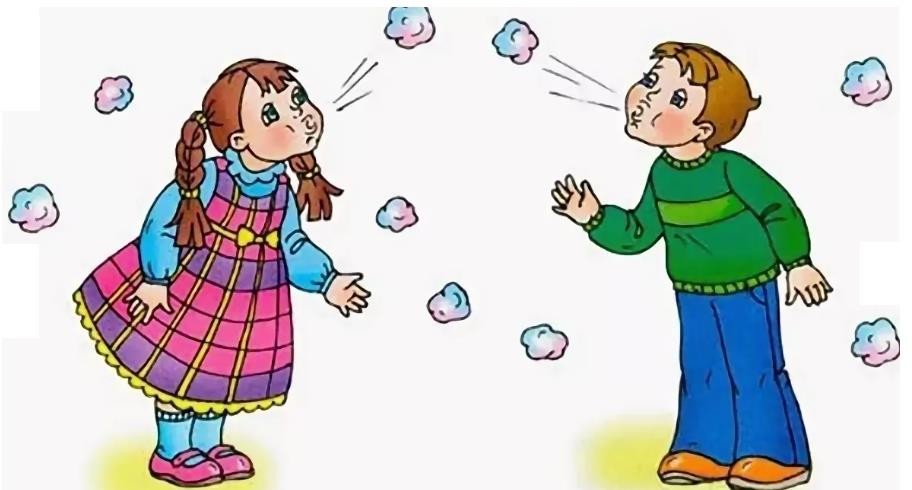 Спасибо за внимание!